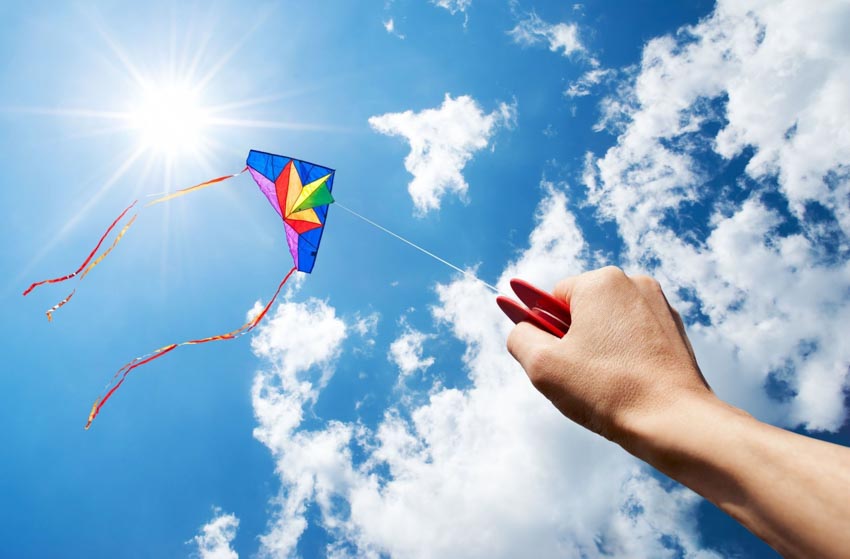 PHÒNG GIÁO DỤC VÀ ĐÀO TẠO …
TRƯỜNG ……
MÔN TOÁN 8 (CÁNH DIỀU )
GVSB: Nguyễn Thị Hải Yến
NĂM HỌC: 2023 - 2024
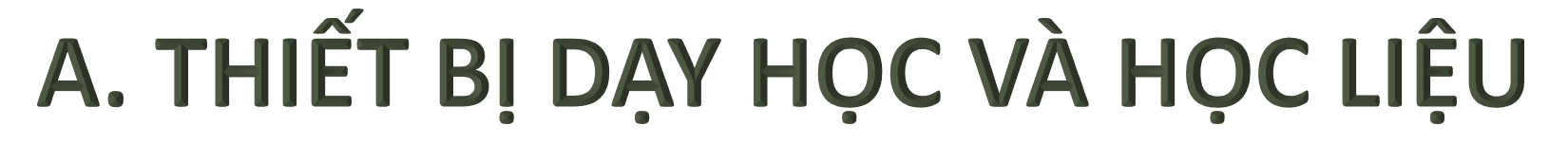 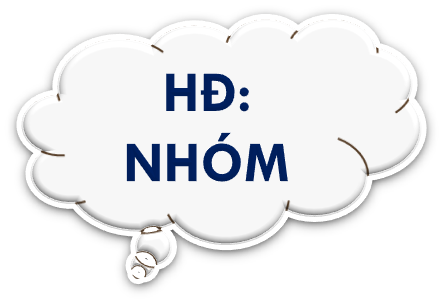 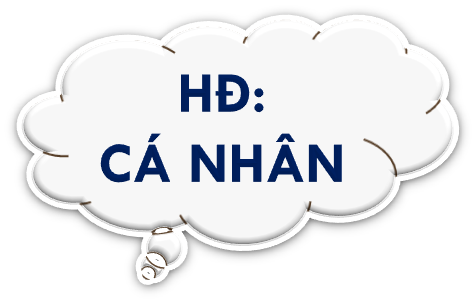 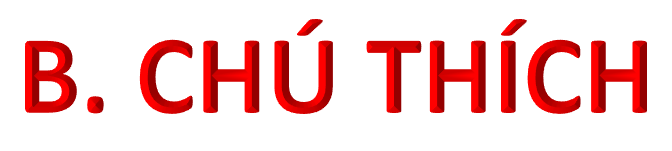 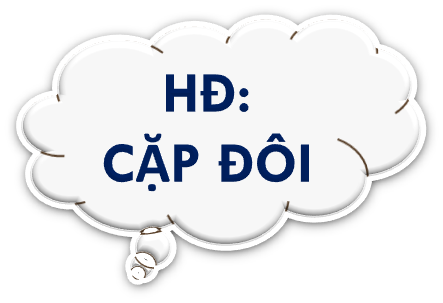 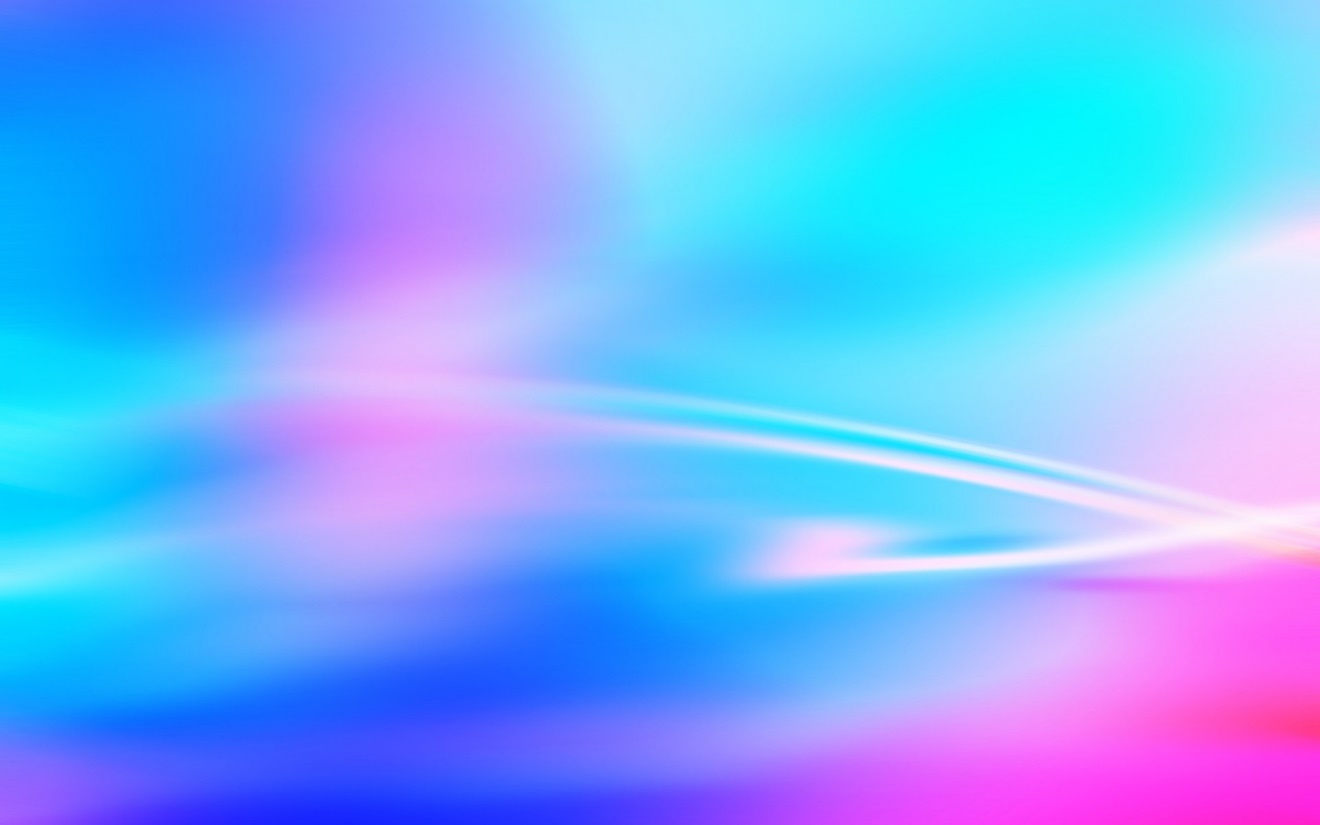 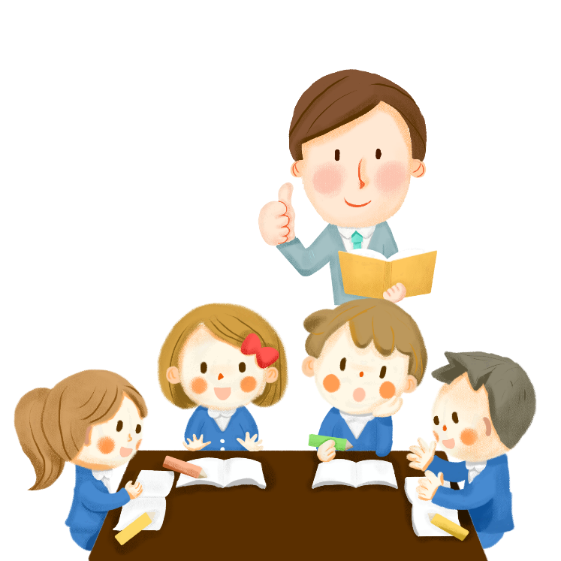 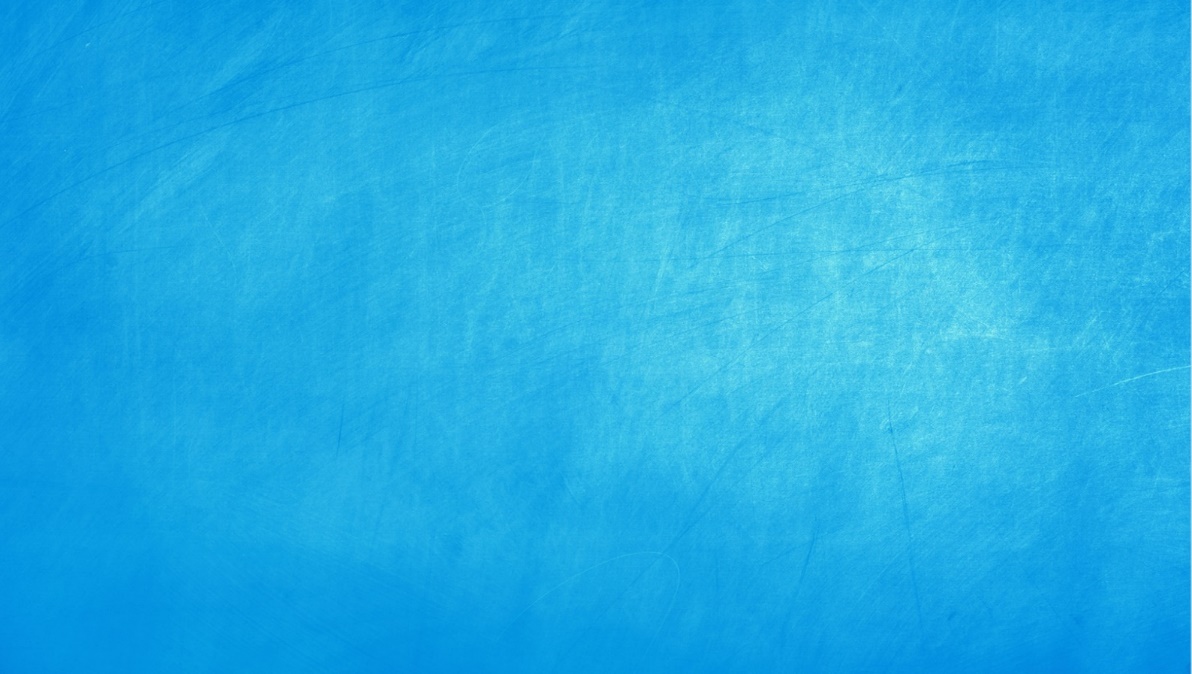 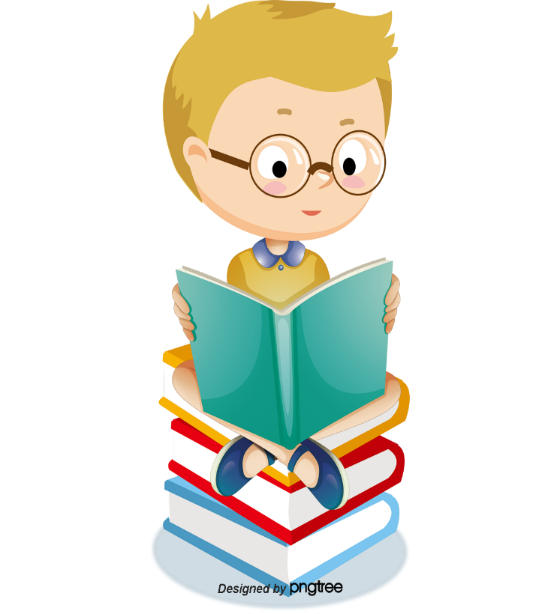 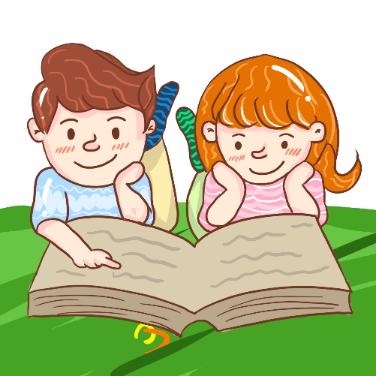 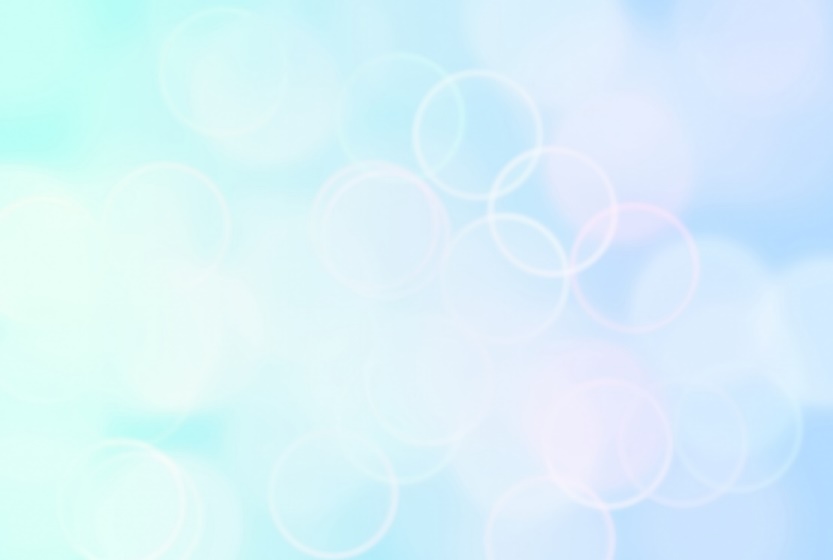 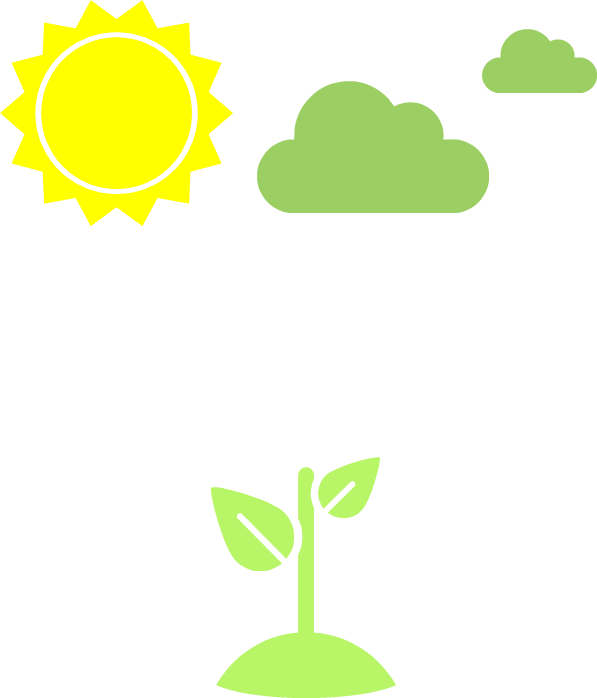 Hình thành kiến thức
Mở đầu
Vận dụng – Tìm tòi
Luyện tập
CÁC HOẠT ĐỘNG
HOẠT ĐỘNG
MỞ ĐẦU
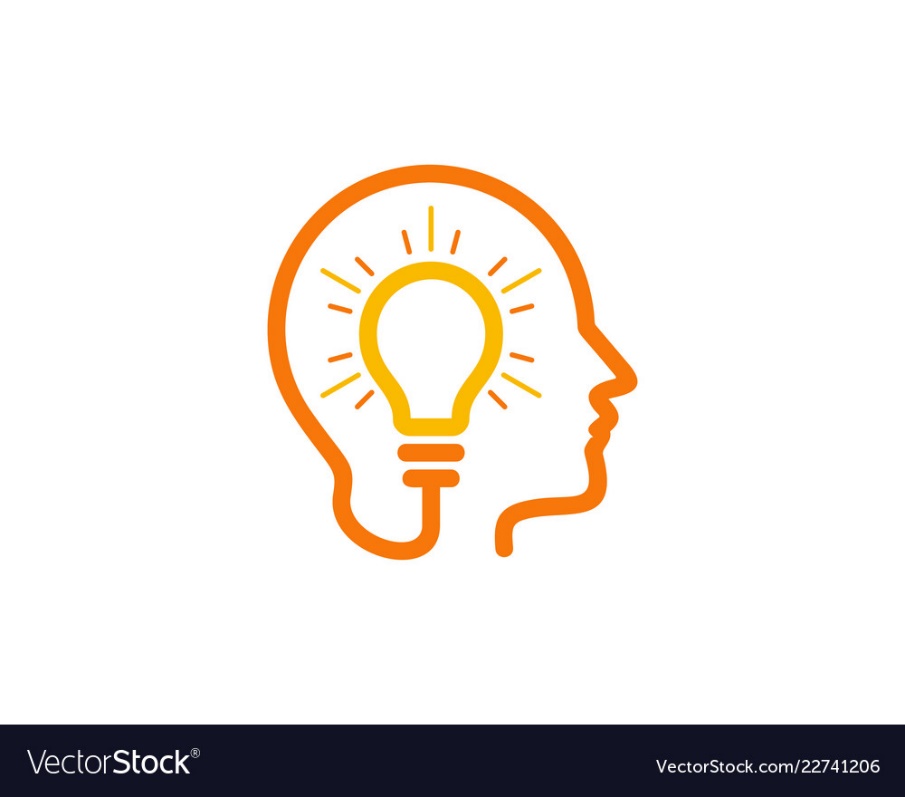 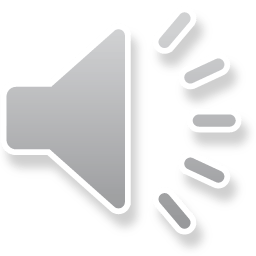 VÒNG QUAY 
MAY MẮN
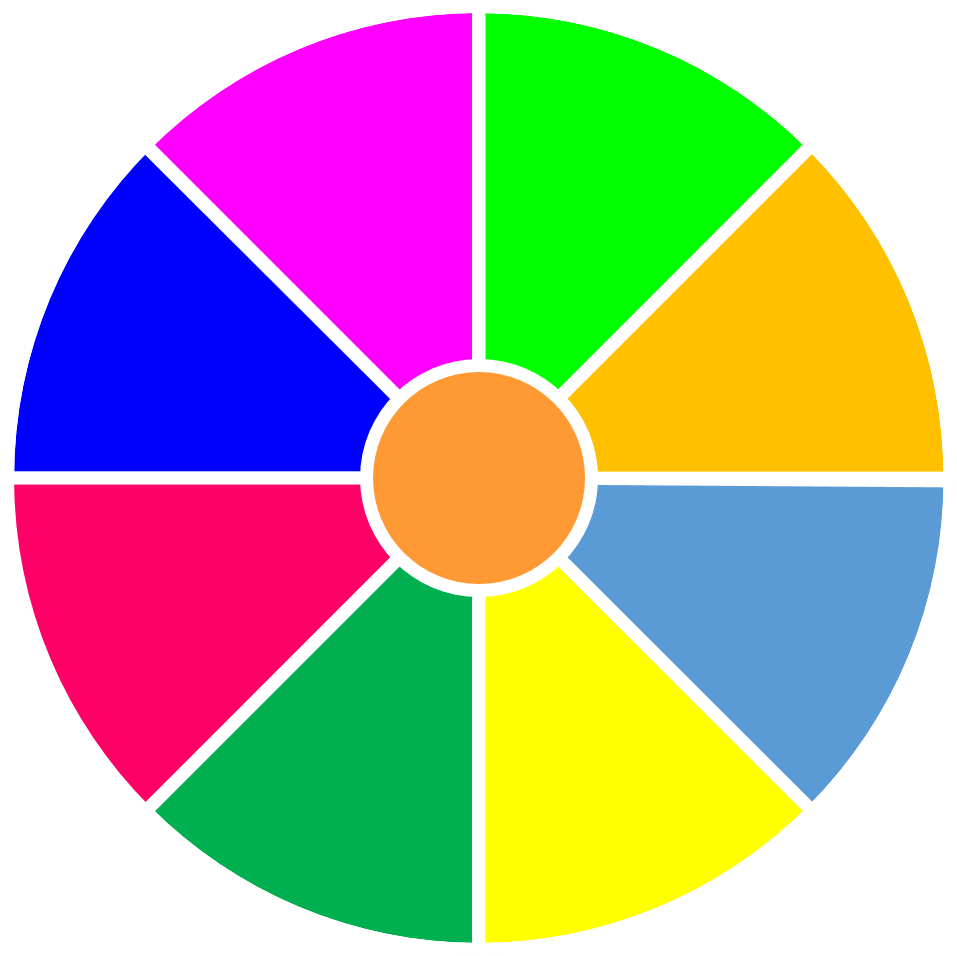 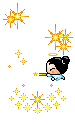 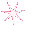 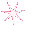 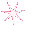 20
30
40
1
2
3
10
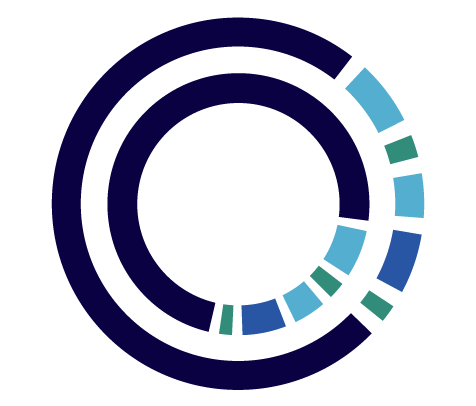 50
80
4
5
60
70
QUAY
Câu 1: Trong các phép tính biến đổi sau đây, phép biến đổi nào không là phân tích đa thức thành nhân tử.
B.
A.
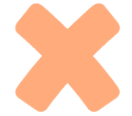 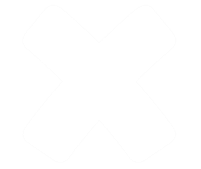 D.
C.
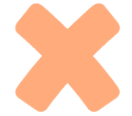 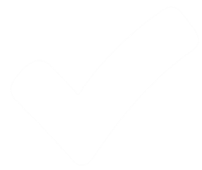 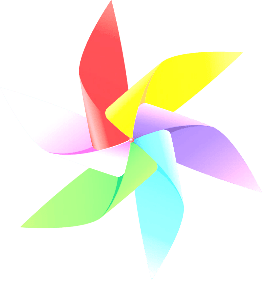 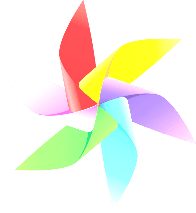 QUAY VỀ
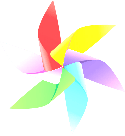 .
Câu 2: Kết quả của phân tích               thành nhân tử
A.
B.
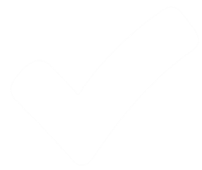 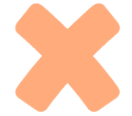 C.
D.
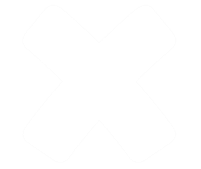 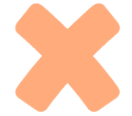 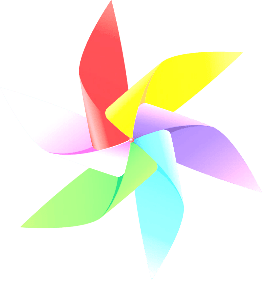 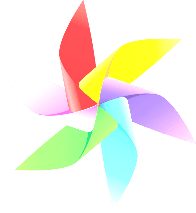 QUAY VỀ
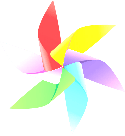 thành nhân tử.
Câu 3: Kết quả của phân tích
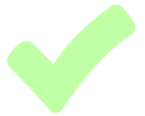 B.
A.
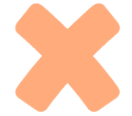 C.
D.
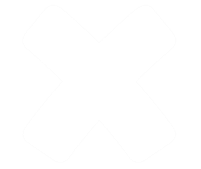 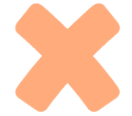 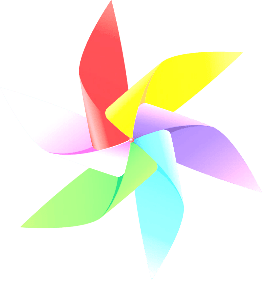 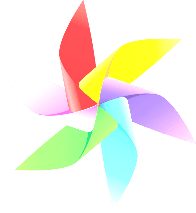 QUAY VỀ
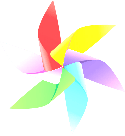 Câu 4: Kết quả của phân tích
thành nhân tử
A.
B.
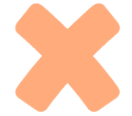 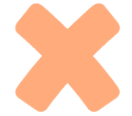 C.
D.
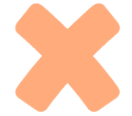 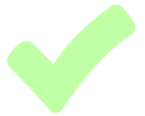 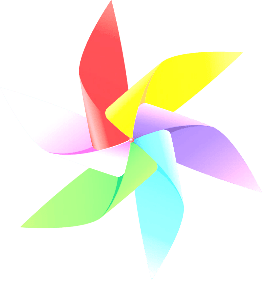 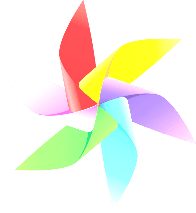 QUAY VỀ
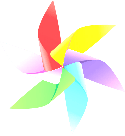 thành nhân tử
Câu 5: Kết quả của phân tích
A.
B.
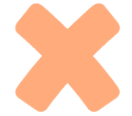 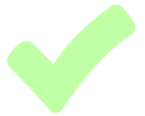 D.
C.
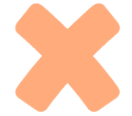 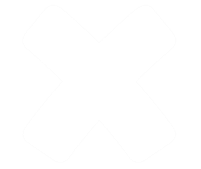 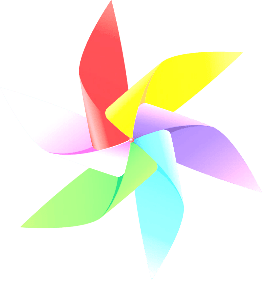 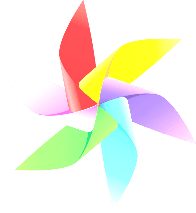 QUAY VỀ
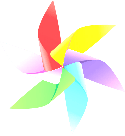 Tiết …. BÀI 4
VẬN DỤNG HẰNG ĐẲNG THỨC VÀO PHÂN TÍCH ĐA THỨC THÀNH NHÂN TỬ
(Tiết 3)
HOẠT ĐỘNG
Hình thành kiến thức
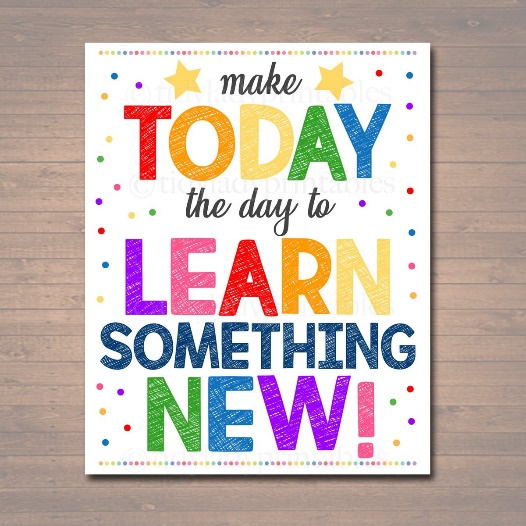 Điền vào dấu … để hoàn thành hằng đẳng thức đã học
HẰNG ĐẲNG THỨC
Điền vào dấu … để hoàn thành hằng đẳng thức đã học
Đáp án
HOẠT ĐỘNG
Luyện tập
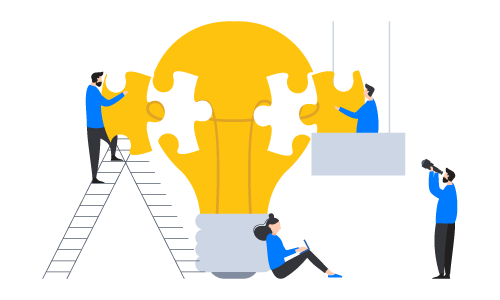 Dạng 1: Phân tích đa thức thành nhân tử
Bài tập 1 SGK trang 26:
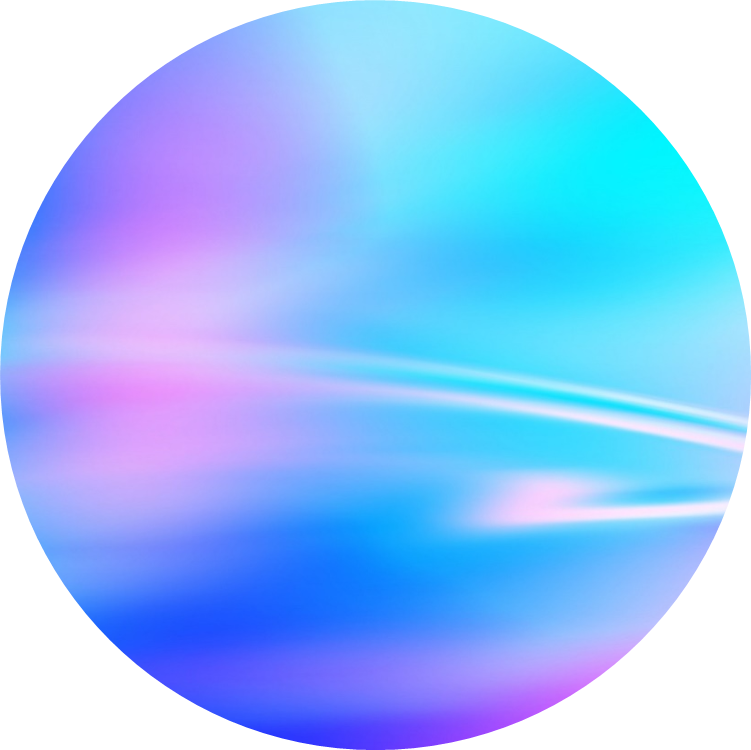 Giải
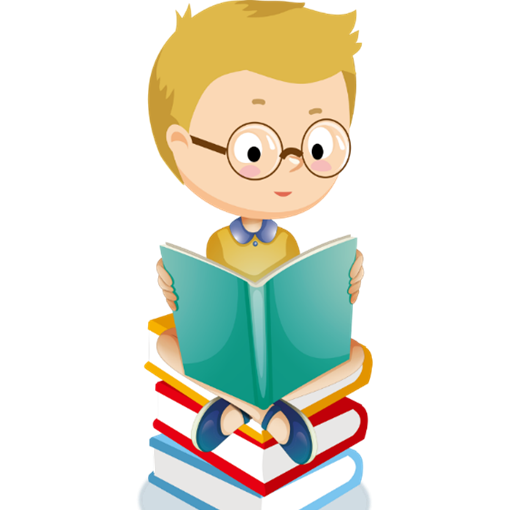 Phân tích mỗi đa thức sau thành nhân tử
Dạng 1: Phân tích đa thức thành nhân tử
Bài tập 1 SGK trang 26:
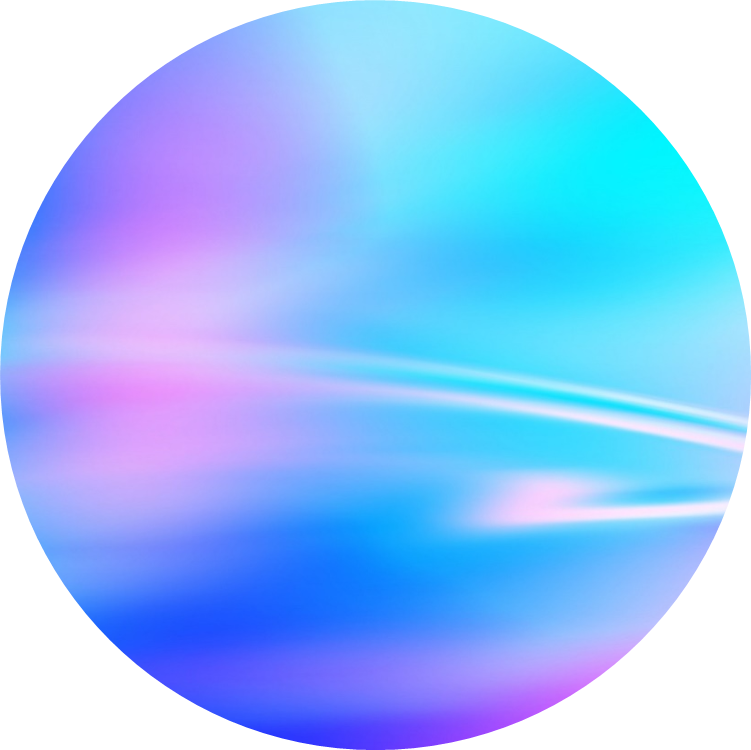 Giải
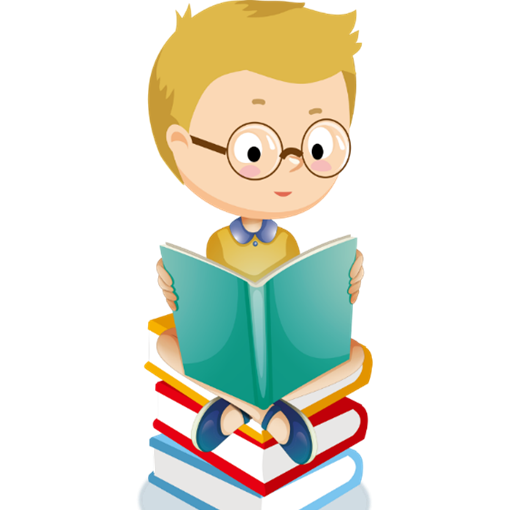 Phân tích mỗi đa thức sau thành nhân tử
Dạng 1: Phân tích đa thức thành nhân tử
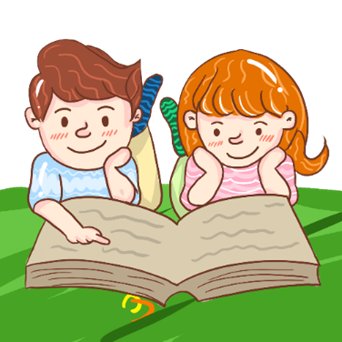 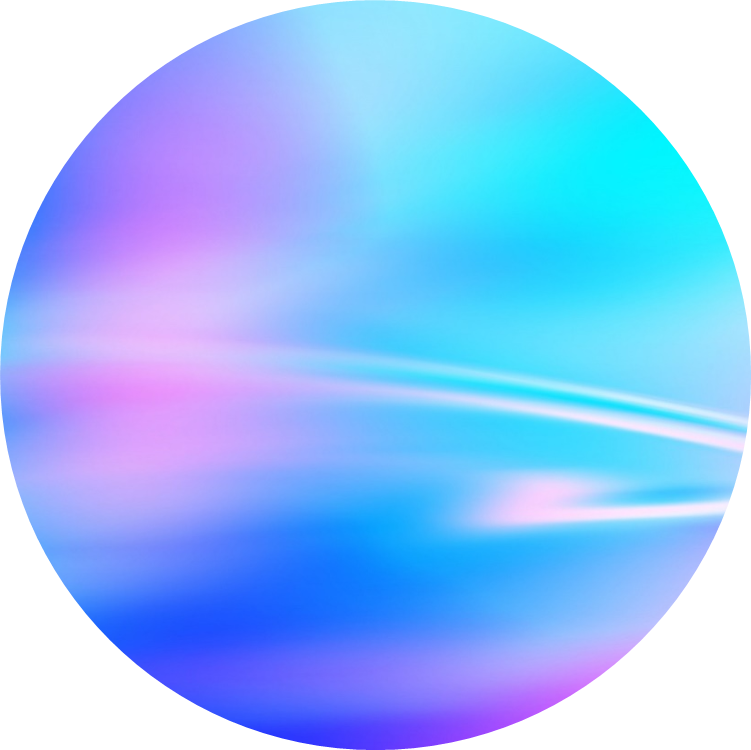 Bài tập 2 SGK trang 27
Phân tích mỗi đa thức sau thành nhân tử
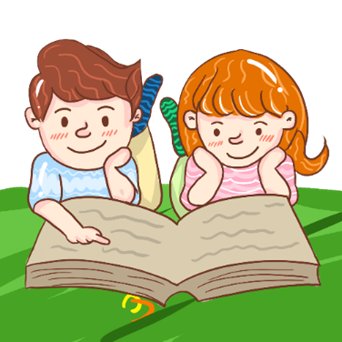 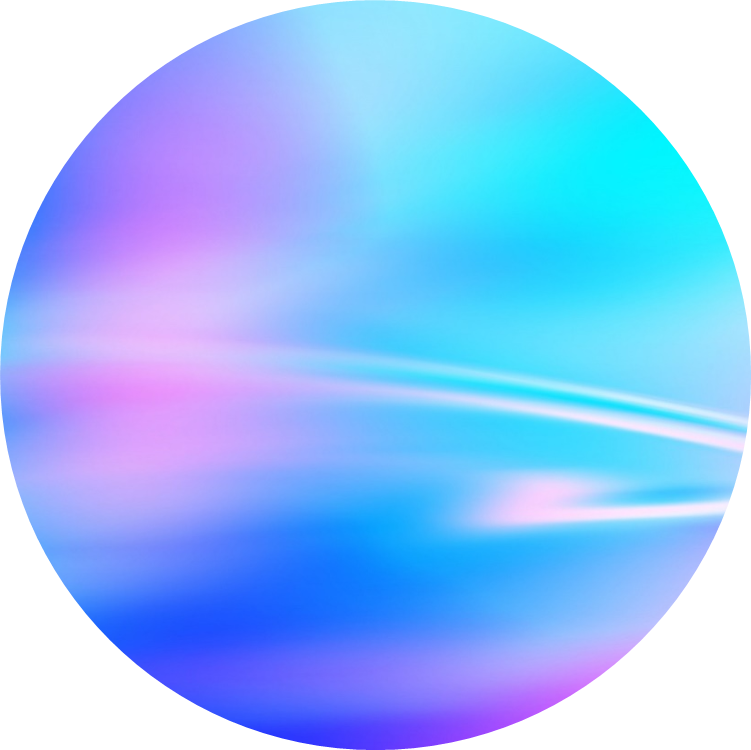 Bài tập 2 SGK trang 25:
Giải:
Dạng 2: Tính giá trị của biểu thức
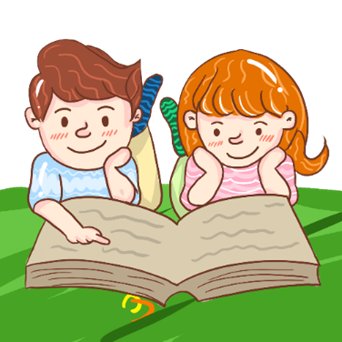 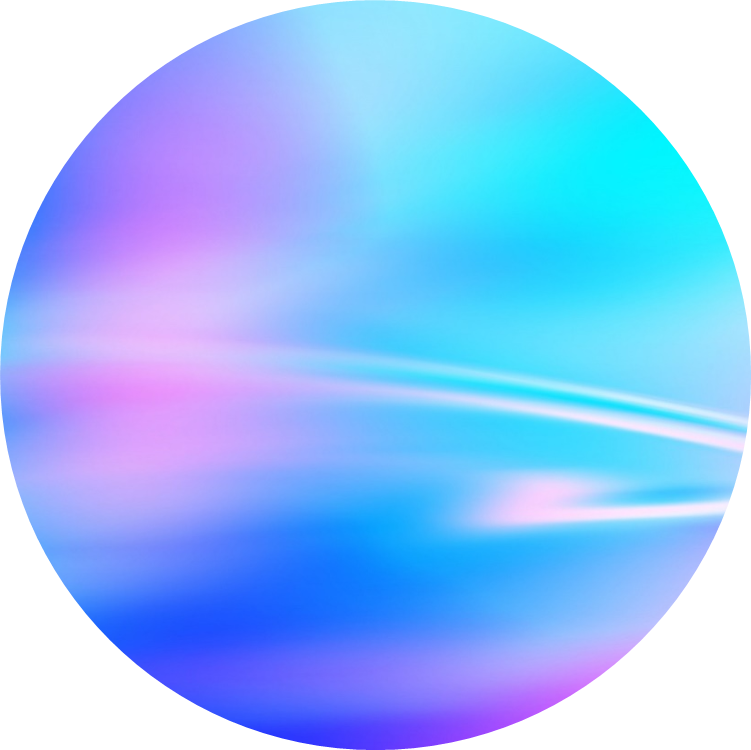 Bài tập 3 SGK trang 27: 
Tính giá trị của mỗi biểu thức sau:
biết
biết
Bài tập 3 SGK trang 27:
Giải:
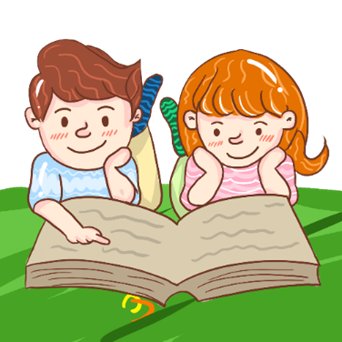 a)
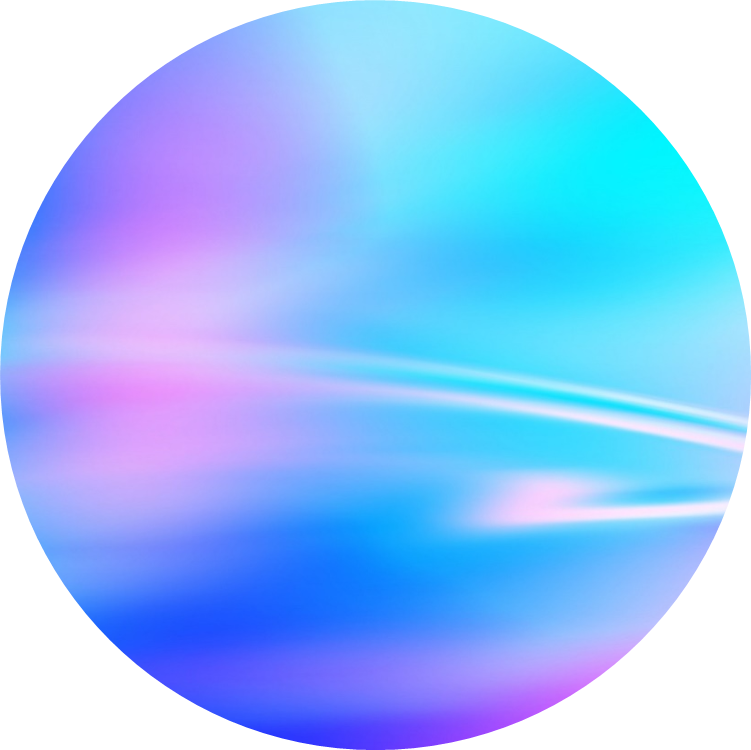 ,ta có
vào
Thay
b) Ta có:
Thay
vào
, ta có
Dạng 3: Bài tập vận dụng chứng minh
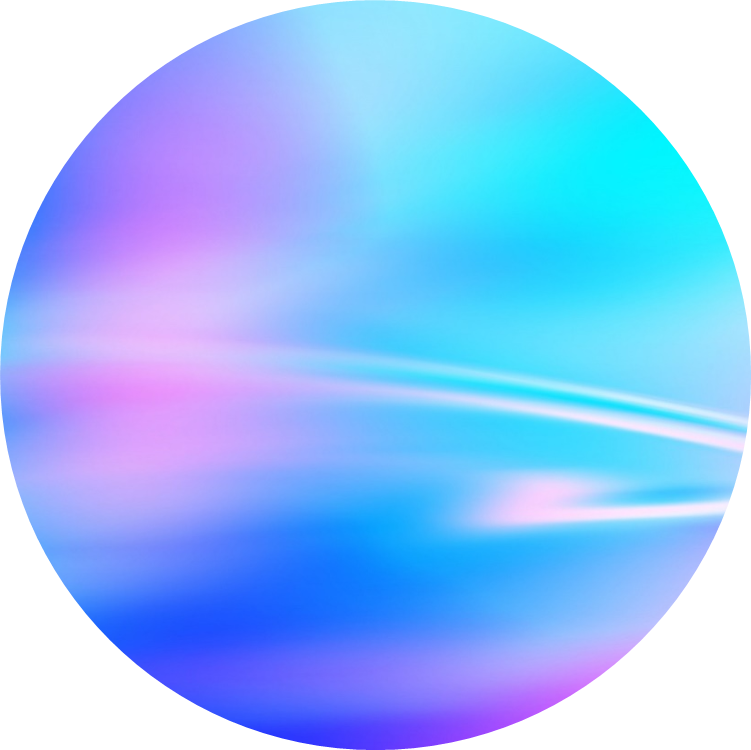 Bài tập 4 trang 27 sgk: Chứng minh rằng:
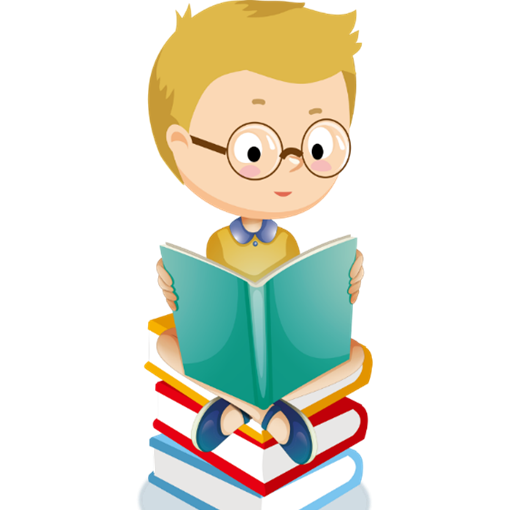 chia hết cho
chia hết cho
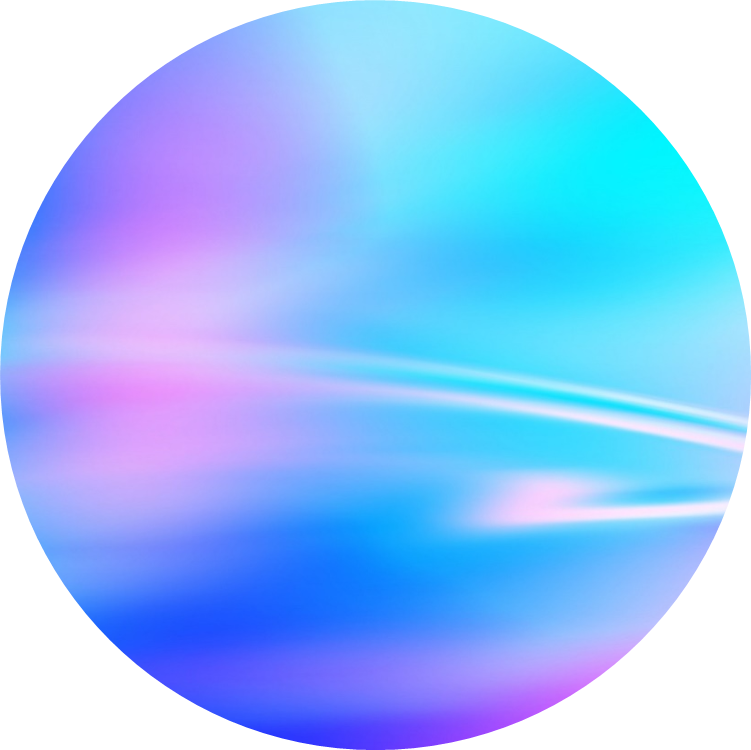 Bài tập 4 trang 27 sgk
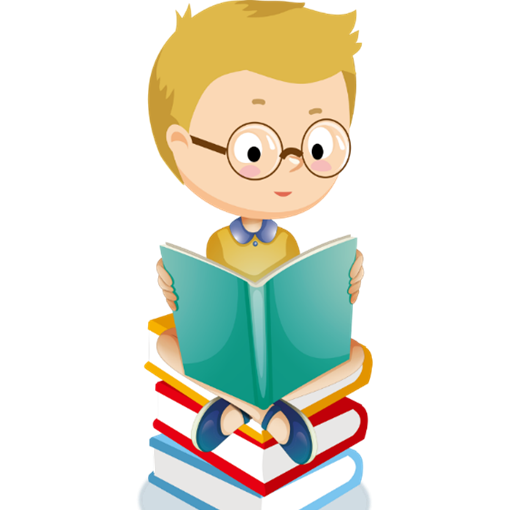 Giải
a) Ta có:
Vậy
Vậy
chia hết cho
chia hết cho
b) Ta có:
HOẠT ĐỘNG
VẬN DỤNG
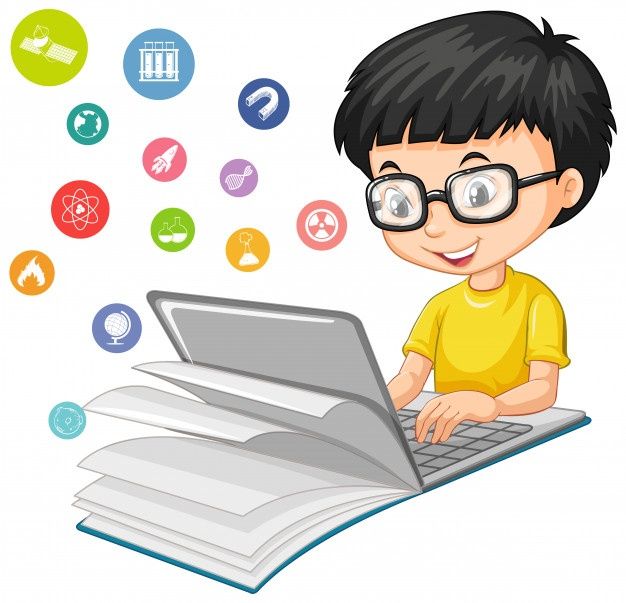 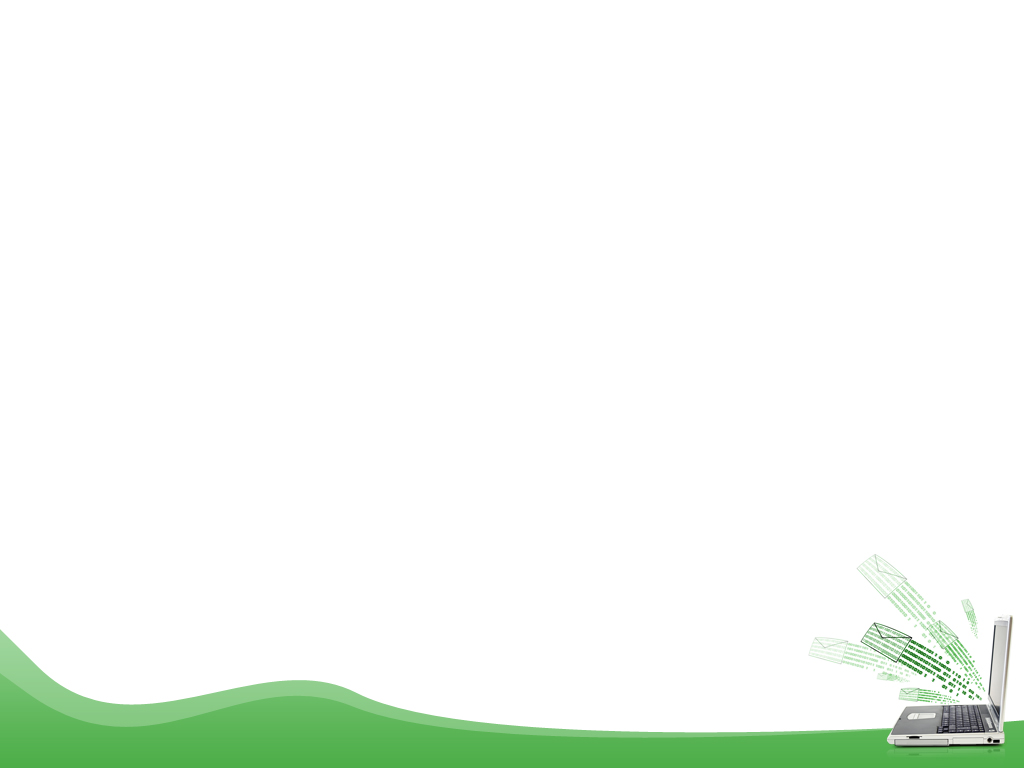 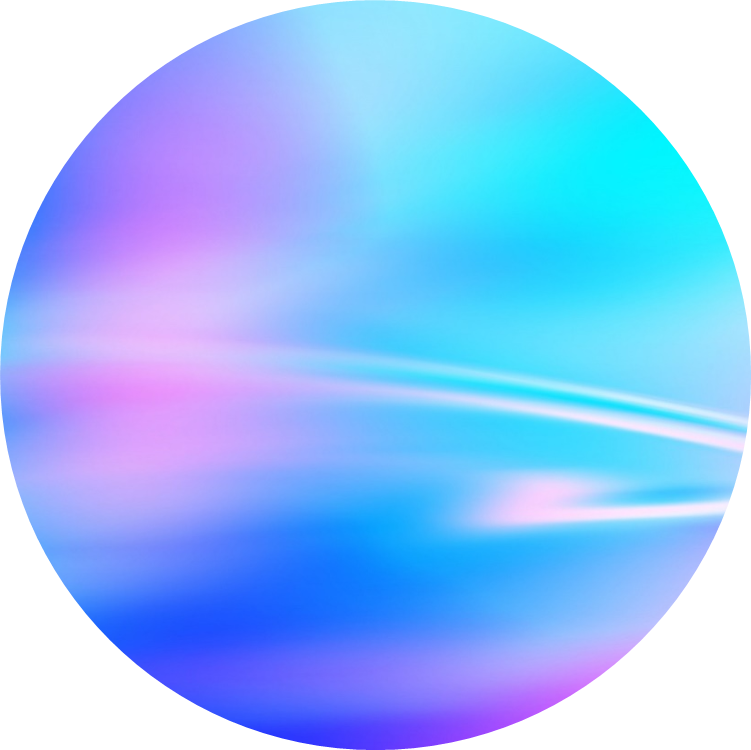 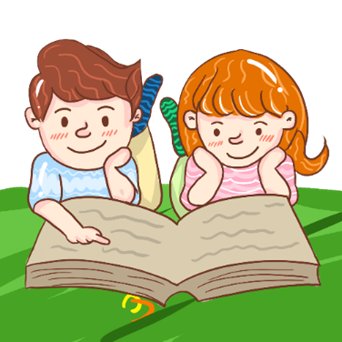 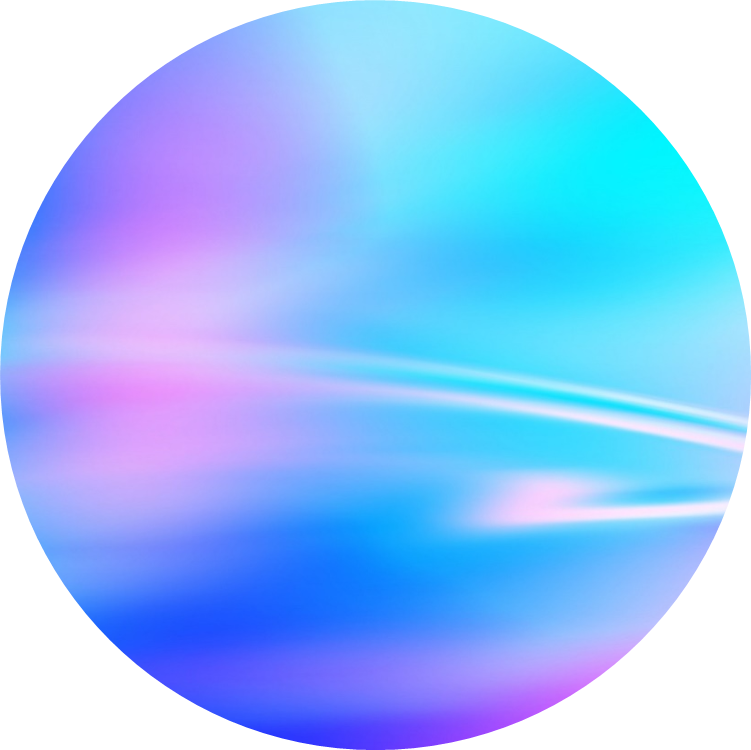 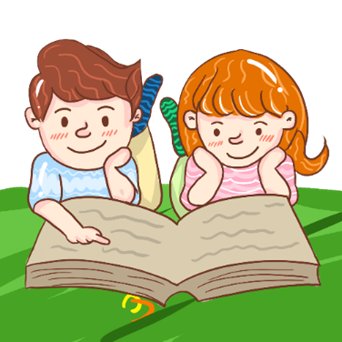 Bài tập vận dụng
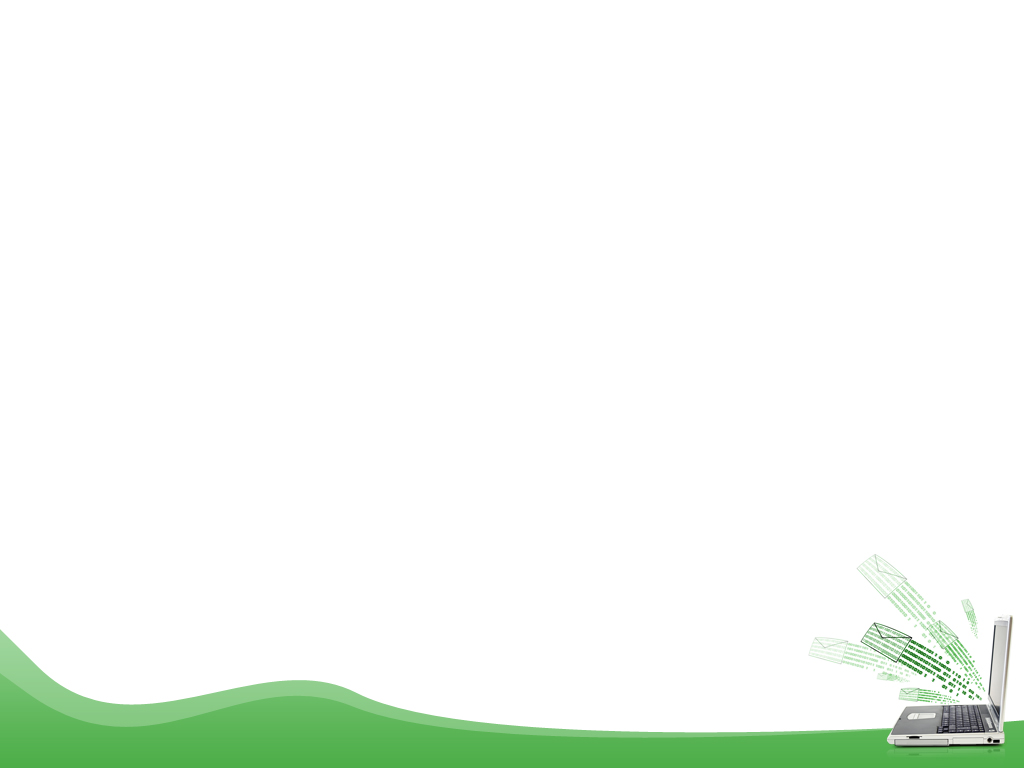 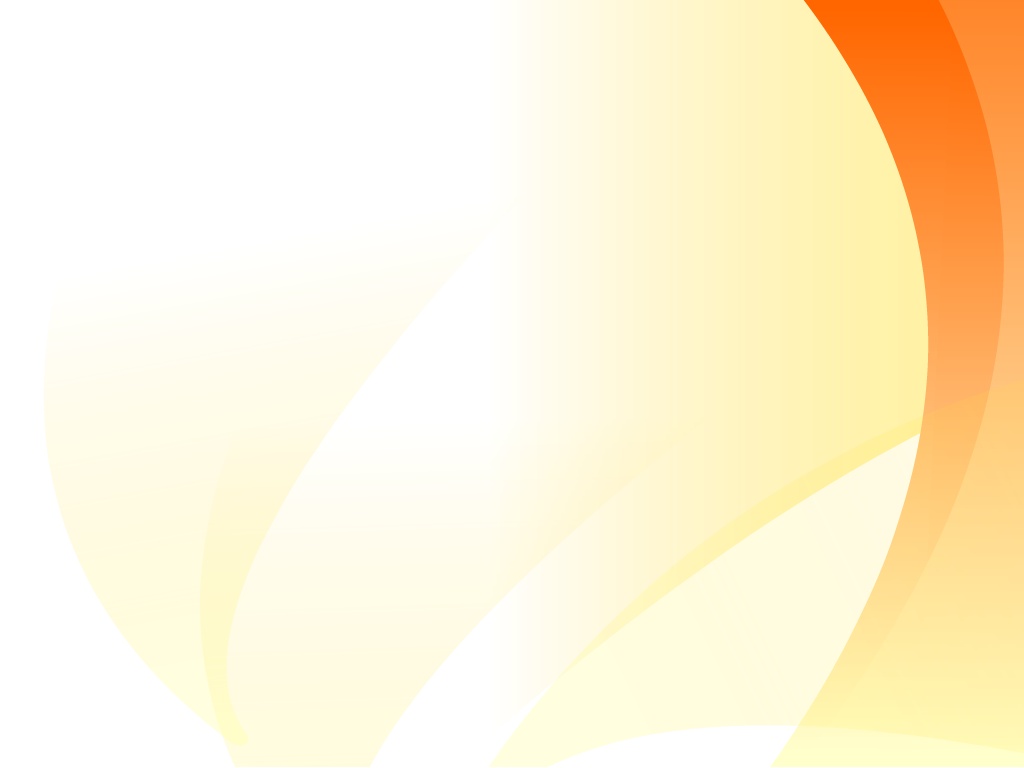 Hướng dẫn tự học ở nhà
Làm bài 4 trang 27.Xem lại các bài đã làm trong tiết học.
Nắm chắc vận dụng hằng đẳng thức để phân tích đa thức thành nhân tử.
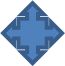 Chuẩn bị giờ sau: Vẽ sơ đồ tư duy tóm tắt kiến thức ở chương I
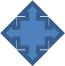